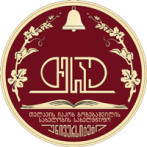 კონფერენციანარჩენებისა და ტყის მდგრადი მართვა
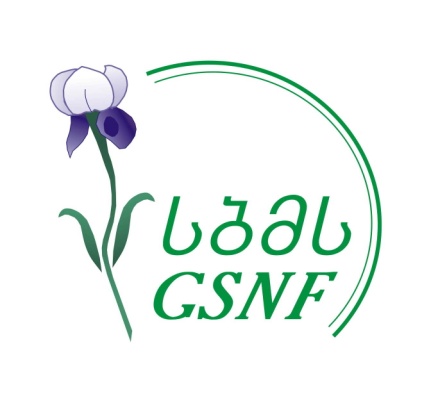 კონფერენციის მიზანი
სტუდენტებსა და მოსწავლეებში შემოქმედებითი აზროვნების განვითარების ხელშეწყობა და ინოვაციების დანერგვა სამეცნიერო კვლევებში
ნარჩენების მდგრადი მართვის საკითხების პოპულარიზაცია
ტყეების მდგრადი მართვის პოპულარიზაცია 
კახეთის რეგიონის გარემოსდაცვითი საკითხების ინტეგრირებული კვლევების პრაქტიკის დამკვიდრება ახალგაზრდობაში ორიგინალური და კლასიკური მეთოდოლოგიების გამოყენებით
ვის შეუძლია მონაწილეობის მიღება
კახეთის რეგიონის საჯარო სკოლის მე-9-მე-12 კლასების მოსწავლეებს

იაკობ გოგებაშვილის სახელობის თელავის სახელმწიფო უნივერსიტეტის ზუსტ და საბუნებისმეტყველო ფაკულტეტის ბალაკავრიატის საფეხურის სტუდენტებს
კონკურსის ეტაპები
1. მოკლე ესსე - მაქსიმუმ 300 სიტყვიანი (იხილე ფორმატი) -15 მაისამდე
2. სრული ნაშრომი - მაქსიმუმ 30 გვერდი/სურათების, ცხრილებისა და დანართების ჩათვლით/
3. 10 წუთიანი პრეზენტაცია /მოკვლეული ინფორმაციის ფაქტობრივი და ვიზუალური მასალა და მიღწეული შედეგების რაოდენობრივი და შინაარსობრივი მხარე.
დასმული გარემოსდაცვითი პრობლემის ანალიზი და მისი გადაჭრის კონკრეტული გზები
მიღებული გამოცდილება, გამოწვევები, შესაძლებლობები/
კონკურის მონაწილეთა შერჩევის პირობები
პრეზენტაცია შეფასდება შემდეგი კრიტერიუმების მიხედვით
შედეგიანობა (0 – 10 ქულა): აღნიშნული კრიტერიუმი, პირველ რიგში, გულისხმობს მონაწილის მიერ თემაზე მუშაობის პროცესში მიღწეული შედეგების დემონსტრირებას, რითაც მონაწილე იმსახურებს ჟიურის მხარდაჭერას და გამარჯვებას. 
ეფექტიანობა (0–5 ქულა): აღნიშნული კრიტერიუმი გულისხმობს იმ პოზიტიური ზეგავლენის ჩვენებას, რაც საკითხმა შეიძლება მოახდინოს პრობლემის მოგვარებაზე, ხელისუფლებაზე, თემზე, ქალაქზე, სკოლაზე, ახალგაზრდობაზე, ან თავისი როლი ითამაშა პრობლემების წარმოჩენაში და მათი გადაჭრის გზების ძიებაში. სასურველია, გამოსვლაში ჩანდეს საზოგადოებრივი განწყობა, ისმოდეს მოწოდება.
კონკურის მონაწილეთა შერჩევის პირობები
ინოვაციურობა შემოქმედებითობა (0–5 ქულა): 
 დამოკიდებულებები (0–5 ქულა): აღნიშნული კრიტერიუმით შეფასდება გამომსვლელის მსოფლმხედველობა და მისი დამოკიდებულებები ტოლერანტობის, მშვიდობის, შემწყნარებლობის, სოლიდარობის, გენდერის და ბუნებრივია,გარემოსთან მეგობრობის მიმართულებით.
ჟიური შეარჩევს 1-1 გამარჯვებულ მონაწილეს 1 სკოლის მოსწავლეს და 1 სტუდენტს.
გისურვებთ წარმატებებს!